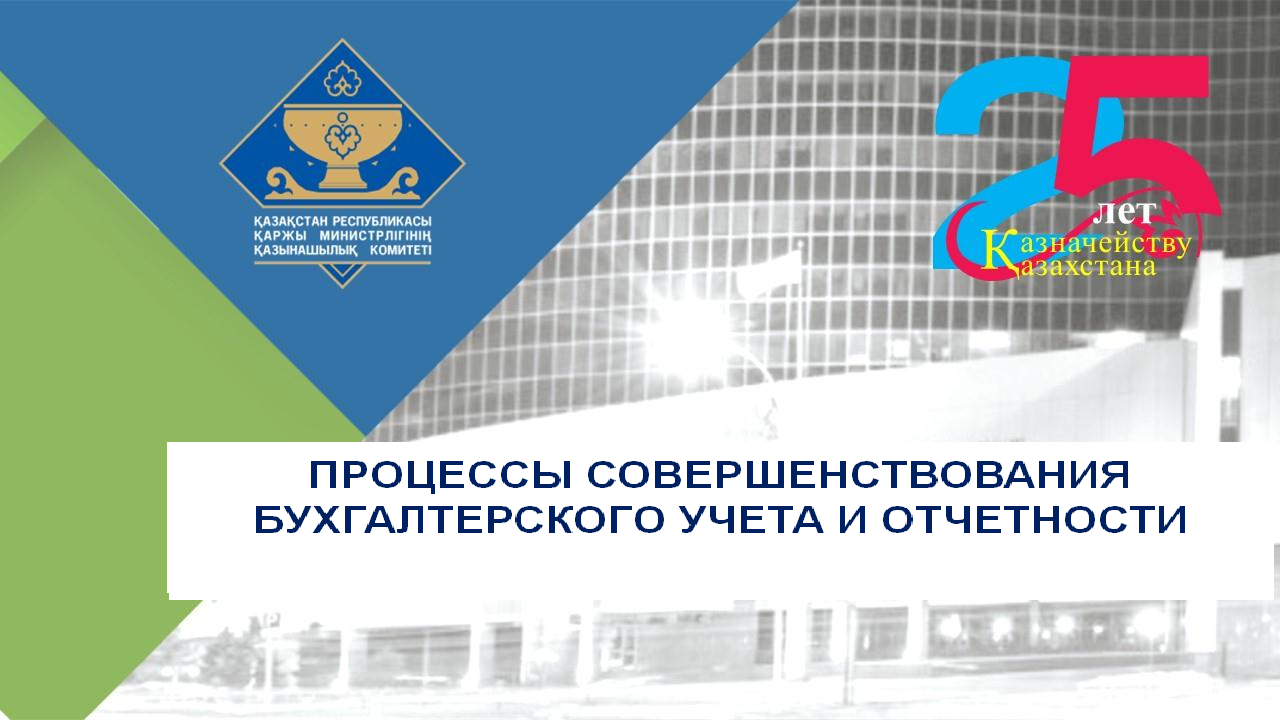 UNAPRJEĐENJE RAČUNOVODSTVENOG PROCESA I PROCESA IZVJEŠTAVANJA
1. Državna riznica Republike Kazahstan. Statistika
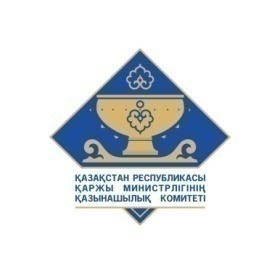 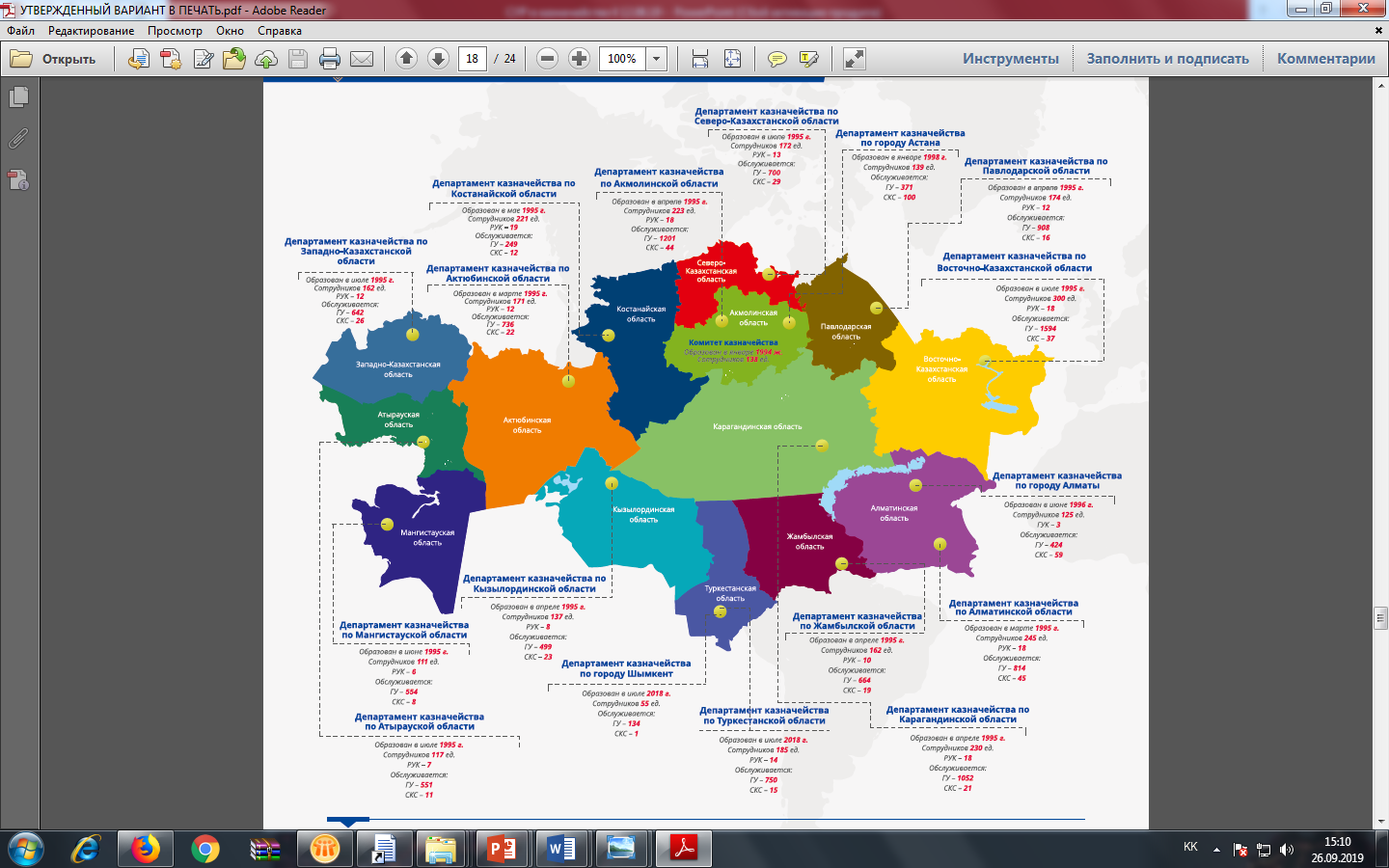 Upravlja četirima razinama proračuna: državnom, regionalnom, okružnom te onom lokalnih tijela

12 883 – javnih službi (PO) 
190 – računa javne nabave
466 – tijela kvazijavnog sektora (QPSB) 

Svakodnevne operacije u informacijskim sustavima riznice:
– 50 000 namira u Integriranom informacijskom sustavu riznice (TIIS)
– 60 000 primitaka u okviru kazahstanskog Centra za međubankarske namire
– 120 000 izrađenih izvještaja za klijente
– 45 000 korisnika usluga

3 080 – broj članova osoblja ureda riznice:
151 – broj članova osoblja središnjeg ureda
1 362 – regionalni uredi
1 567 – okružni uredi


Struktura računovodstva i izvještavanja u riznici sastoji se od tri uprave:
- Uprava za računovodstvo prihoda i proračunsko računovodstvo
- Uprava za računovodstvo državnog proračuna
- Uprava za računovodstvo lokalnog proračuna
Odjel za riznicu oblasti Sjeverni Kazahstan
Odjel za riznicu grada Astane
Osnovan u svibnju 1995.
Članovi osoblja – 172
DTO (okružni ured riznice) – 13
Opslužuje:
PO (javna služba) – 700
QPSB (kvazijavno državno tijelo) – 29
Osnovan u svibnju 1998.
Članovi osoblja – 139
Opslužuje:
PO – 371
QPSB – 100
Odjel za riznicu oblasti Pavlodar
Odjel za riznicu oblasti Akmola
Odjel za riznicu oblasti Qostanaj
Osnovan u svibnju 1995.
Članovi osoblja – 174
DTO – 12
Opslužuje:
PO – 908
QPSB – 16
Osnovan u svibnju 1995.
Članovi osoblja – 223
DTO – 16
Opslužuje:
PO – 1201
QPSB – 44
Osnovan u svibnju 1995.
Članovi osoblja – 221
DTO – 19
Opslužuje:
PO – 249
QPSB – 12
Odjel za riznicu oblasti Zapadni Kazahstan
Odjel za riznicu oblasti Istočni Kazahstan
Odjel za riznicu oblasti Aqtöbe
Oblast Sjeverni Kazahstan
Osnovan u svibnju 1995.
Članovi osoblja – 162
DTO – 12
Opslužuje:
PO – 642
QPSB – 26
Osnovan u svibnju 1995.
Članovi osoblja – 300
DTO – 18
Opslužuje:
PO – 1594
QPSB – 37
Osnovan u svibnju 1995.
Članovi osoblja – 171
DTO – 12
Opslužuje:
PO – 736
QPSB – 22
Oblast Qostanaj
Oblast Akmola
Oblast Pavlodar
Odbor za riznicu
Osnovan u siječnju 1994.
Članovi osoblja – 138
Oblast Sjeverni Kazahstan
Oblast Zapadni Kazahstan
Oblast Atyrau
Oblast Aqtöbe
Oblast Karaganda
Odjel za riznicu grada Almati
Osnovan u svibnju 1996.
Članovi osoblja – 125
MTO (općinski ured riznice) – 3
Opslužuje:
PO – 424
QPSB – 59
Oblast Qyzylorda
Oblast Almati
Oblast Mangišlak
Oblast Žambyl
Odjel za riznicu oblasti Qyzylorda
Oblast Turkestan
Odjel za riznicu oblasti Almati
Osnovan u svibnju 1995.
Članovi osoblja – 137
DTO – 8
Klijenti:
PO – 499
QPSB – 23
Odjel za riznicu oblasti Žambyl
Odjel za riznicu oblasti Mangišlak
Osnovan u svibnju 1995.
Članovi osoblja – 245
DTO – 18
Opslužuje:
PO – 814
QPSB – 45
Osnovan u svibnju 1995.
Članovi osoblja – 162
DTO – 10
Opslužuje:
PO – 664
QPSB – 19
Osnovan u svibnju 1995.
Članovi osoblja – 111
DTO – 6
Klijenti:
PO – 554
QPSB – 8
Odjel za riznicu grada Šimkenta
Osnovan u svibnju 2018.
Članovi osoblja – 55
Opslužuje:
PO – 134
QPSB – 1
Odjel za riznicu oblasti Karaganda
Odjel za riznicu oblasti Turkestan
Odjel za riznicu oblasti Atyrau
Osnovan u svibnju 2018.
Članovi osoblja – 185
DTO – 14
Opslužuje:
PO – 750
QPSB – 15
Osnovan u svibnju 1995.
Članovi osoblja – 230
DTO – 18
Opslužuje:
PO – 1052
QPSB – 21
Osnovan u svibnju 1995.
Članovi osoblja – 117
DTO – 7
Opslužuje:
PO – 551
QPSB – 11
2. Razvoj
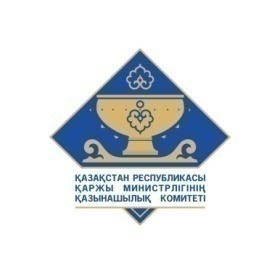 PRIJE
SADA
Izvještavanje o
 financijskim dokumentima
Radni se postupak oslanja na tiskane materijale
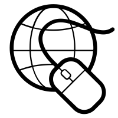 Radni postupak oslanja se na elektroničku dokumentaciju
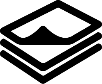 Vrijeme za obradu financijskih dokumenata
TEHNOLOGIJA
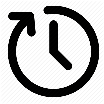 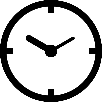 Obrada – tri dana
Obrada – šest sati
Informacijski sustavi
TIIS koji se temelji na aplikacijama Oracle E-Business Suite
Informacijski sustav riznica-klijent
Informacijski sustav za elektroničke račune
Automatizirani integrirani informacijski sustav za elektroničku javnu nabavu
Integrirani automatizirani informacijski sustav e-Minfin, podsustav prikupljanja i konsolidacije financijskih i proračunskih izvještaja
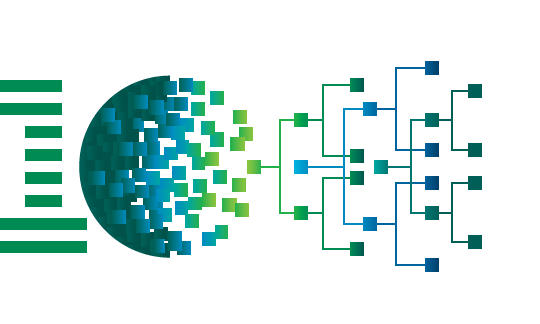 Informacijski sustav Bask-M
TIIS
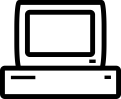 Integracija
Rezultati
Izdaci
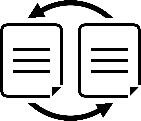 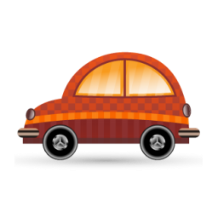 Smanjenje administrativnih troškova javnih službi (papir stoji više od 100 milijuna tengi godišnje, ušteda na prijevozu i ušteda vremena – udaljenosti u nekim oblastima iznose oko 400 km);
Ne postoji izravan kontakt s javnim službama, smanjenje administrativnih prepreka i svođenje „ljudskog faktora” na minimum kad je riječ o izvršenju državnog proračuna;
Bolja sigurnost transfera dokumentacije; 
Osigurava se transparentnost transakcija.
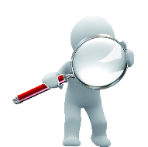 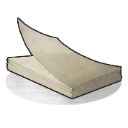 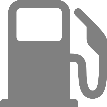 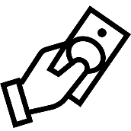 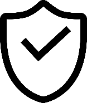 Papir
Prijevoz
Novac
Arhive
 tiskane dokumentacije
Gorivo
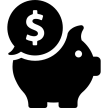 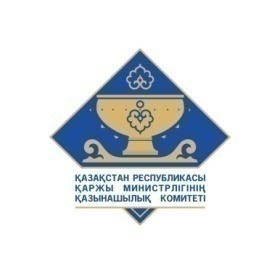 3. Faze provedbe obračunskog računovodstva i izvještavanja u javnom sektoru
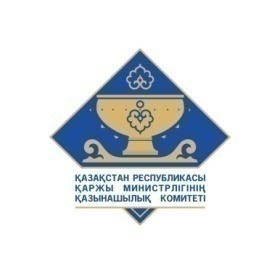 4. Izrada konsolidiranih financijskih izvještaja za državni proračun na temelju informacijskog sustava e-Minfin
3.1. Prihvaćanje financijskih izvještaja ministarstava

1. Usklađivanje obrazaca financijskih izvještaja s podacima riznice
2. Usklađivanje financijskih izvještaja s proračunskim izvještajima
3. Usklađivanje financijskih i proračunskih izvještaja s podacima koje su dostavila druga tijela
4. Provjera usklađenosti između obrazaca, tablica i bilježaka za izvještavanje
5. Provjera usklađenosti s proračunskim zakonodavstvom  
(u pogledu ukupnih iznosa)
3. Odbor za riznicu
Prihvaćanje izvještajne dokumentacije
Dostava izvještaja u automatizirani integrirani informacijski sustav (IAIS) e-Minfina
Vraćanje izvještaja u IAIS e-Minfina radi poduzimanja korektivnih mjera
2. Osiguravanje 31 paketa financijskih izvještaja ministarstava
Ukidanje međusobnih transakcija,
provjera logičnosti formata u predlošku, među predlošcima, među paketima izvještaja
3.2. Izrada financijskih izvještaja o proračunskim prihodima
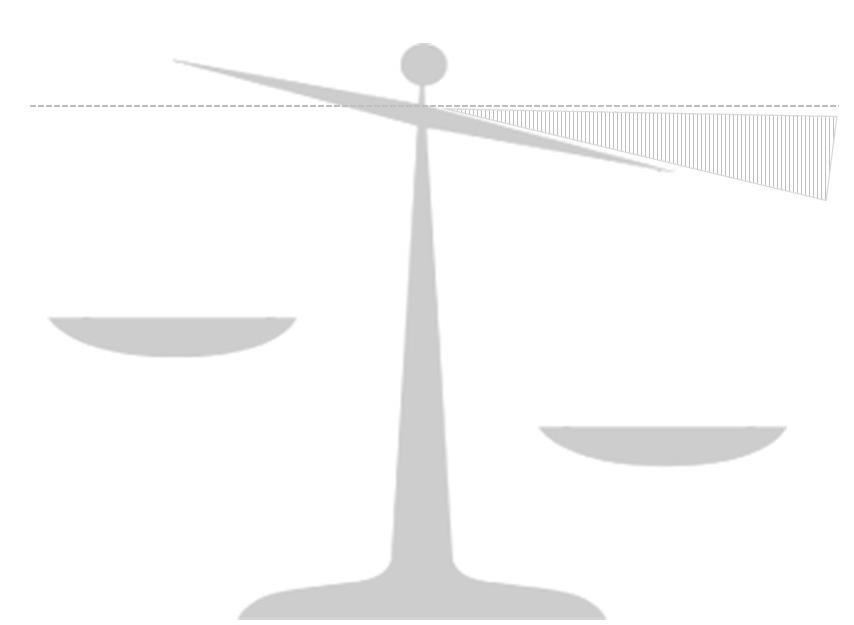 4. Priprema konsolidiranih financijskih izvještaja za državni proračun
Konsolidacija financijskih izvještaja u IAIS-u, usklađivanje, izračun i ukidanje međusobnih transakcija među javnim službama, proračunskih prihoda s troškovima ministarstava, međusobnih namira. 
Usklađivanje konsolidiranih iznosa
Razrada predložaka za izvještavanje
Provjera logičnosti formata u predlošku (predlošcima), paketima izvještaja
Analiza iznosa i priprema obavijesti za bilješke
Slanje financijskih izvještaja primateljima
Dostava izvještaja u automatizirani integrirani informacijski sustav (IAIS) e-Minfina
Vraćanje izvještaja radi poduzimanja korektivnih mjera
u IAIS e-Minfina
1. Podređeni  
uredi ministarstava
provjera logičnosti formata u predlošku, među predlošcima, među paketima izvještaja
Konsolidirani financijski izvještaji za lokalne proračune izrađuju se na sličan način
5
Izvještaj o izvršenju državnog proračuna
Analitički izvještaj o izvršenju državnog proračuna
Objašnjenje
(iz 2019.) Godišnji konsolidirani financijski izvještaj o izvršenju državnog proračuna
Konsolidirana računovodstvena bilanca
 Konsolidirani izvještaj o dobiti i gubitku
 Konsolidirani izvještaj o novčanom toku (izravna metoda)
 Konsolidirani izvještaj o promjenama neto imovine/kapitala
 Objašnjenje
5. Godišnji konsolidirani financijski izvještaji kao dio godišnjeg izvještaja vlade Republike Kazahstan o izvršenju državnog proračuna
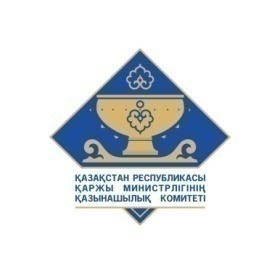 rješenje o objektivnosti dostavljenih informacija koje odražava rezultate i preporuke o cijelom konsolidiranom izvješću i pojedinim ministarstvima
Članak 45. Zakona Republike Kazahstan o revizijama u javnom sektoru i financijskoj kontroli  
stupa na snagu od 1. 1. 2020.
Obrasci
odbora za riznicu 
Podaci o izvršenju državnog proračuna na gotovinskoj osnovi
Konsolidirani financijski izvještaj na obračunskoj osnovi uključujući:
Konsolidirana računovodstvena bilanca
Konsolidirani izvještaj o dobiti i gubitku
Konsolidirani izvještaj o novčanom toku (izravna metoda)
Konsolidirani izvještaj o promjenama neto imovine/kapitala
Objašnjenje
Vlada 
Republike 
Kazahstan
MINISTARSTVO FINANCIJA
 




Državni godišnji izvještaj o izvršenju državnog proračuna uključuje:
Parlament 
Republike Kazahstan






Pregled i usvajanje
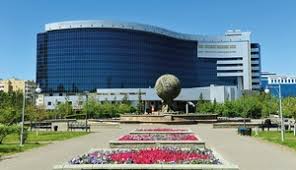 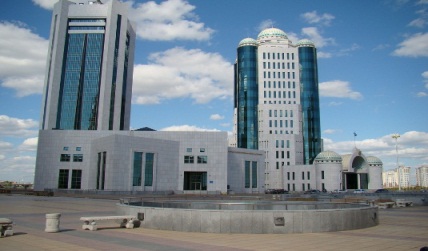 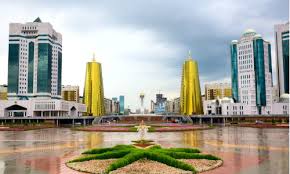 Računovodstveni odbor za kontrolu nad izvršenjem državnog proračuna
nakon rezultata revizije financijskih izvještaja predstavlja:
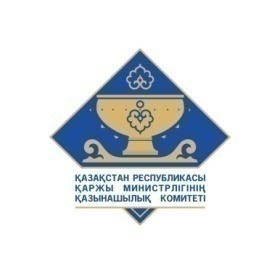 Hvala na pozornosti!